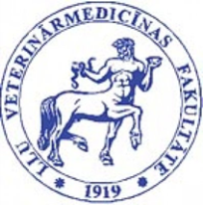 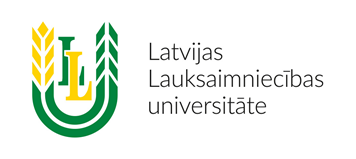 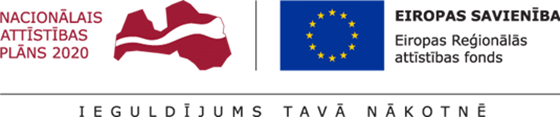 Govju ģenētisko resursu saglabāšana Latvijā pielietojot embriju transferenci un ar to saistītās biotehnoloģijas BioReproLV1.1.1.1/16/A/025
Jelgava, 2017
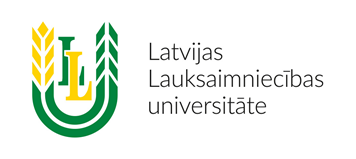 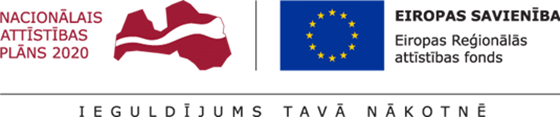 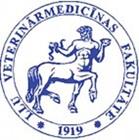 Finansētājs: Eiropas Reģionālās attīstības fonds
LLU VMF loma: Projekta iesniedzējs, līdzfinansētājs
LŠDZAS loma: sadarbības partneris, līdzfinansētājs
Iesniegts: 14.06.2016.
Apstiprināts ar nosacījumiem: 25.11.2016.
Apstiprināts: 03.02.2017.
Projekta uzsākšanas datums: 01/04/2017
Projekta beigu datums: 31/03/2020
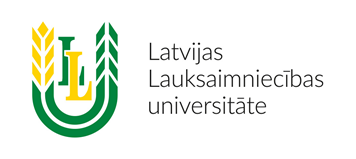 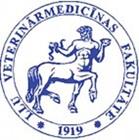 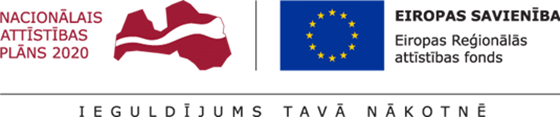 Mērķis: 
Latvijā audzējamo sarkano piena šķirņu govju ģenētiskās daudzveidības saglabāšana, LB un LZ šķirnes genofonda saglabāšanas stabilizēšana pielietojot embriju transferenci un ar to saistītās biotehnoloģijas metodes.
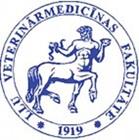 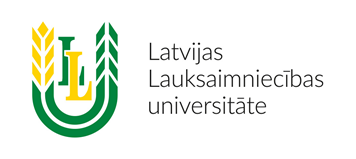 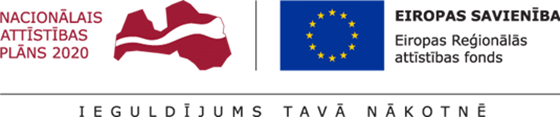 LV LDC ir programma „LB šķirnes govju ģenētisko Resursu saglabāšanas programma no 2014.gada un turpmāk” un „LZ govju šķirnes saglabāšanas programma 2016-2026”

MK noteikumi Nr.566 „Kārtība, kādā apmāca fiziskās personas, kas veic l/s vērtēšanu, pārraudzību, MA, olšūnu un embriju transplantāciju, un kārtība, kādā šīm personām izsniedz un anulē sertifikātus un apliecības” parāda, ka mūsu valstī netiek pilnvērtīgi izmantotas pasaulē pielietotās biotehnoloģijas šo mērķu īstenošanai (http://likumi.lv/doc.php?id=233738) 

Pēc Eiropas Embriju Transferences asociācijas  datiem 20 ES valstīs, kā arī Krievijā un Kazahstānā tiek veikta ET un ar to saistītās tehnoloģijas. Bosnija Hercogovina, Horvātija, Grieķija, Turcija un Latvija ir valstis, kurās šī nozare nav attīstīta
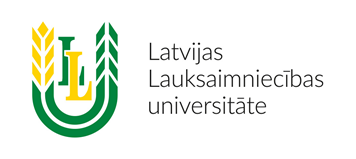 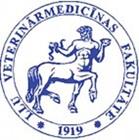 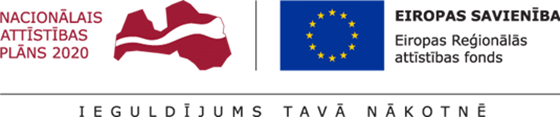 Projekta BioReproLV īstenošanas rezultātā:
Latvijā būs apmācīti speciālisti ET un ar to saistītām biotehnoloģijām.
Būs izveidota laboratorija, sagādātas iekārtas, aprīkojums turpmākai ET un ar to saistīto biotehnoloģiju veikšanai, lai sekmētu Valsts Ciltsdarba likuma realizāciju.
Būs izveidota kriokonservēto embriju banka turpmākai ģenētiskās programmas realizācijai Latvijā, kā arī ģenētisko resursu zinātniskām vajadzībām.
Tiks radīti apstākļi tautsaimniecības konkurētspējas uzlabošanai lopkopības nozarē.
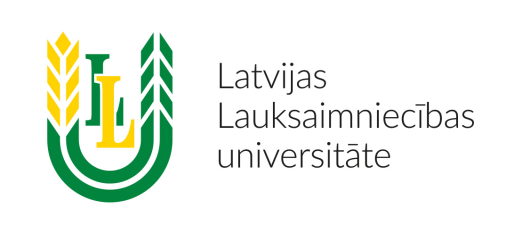 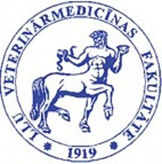 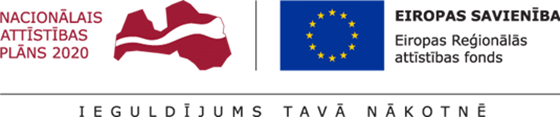 Projekta ilgums: 3 gadi jeb 36 mēneši
Kopējais projekta budžets: EUR 336 376.25
LLU VMF: EUR 269101.00
LŠDZAS: EUR 67275.25
Līdzfinansējums no VMF: 21 107,84 trijos gados
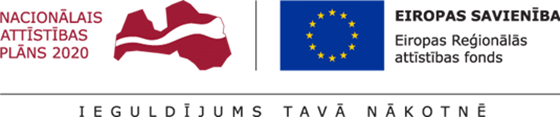 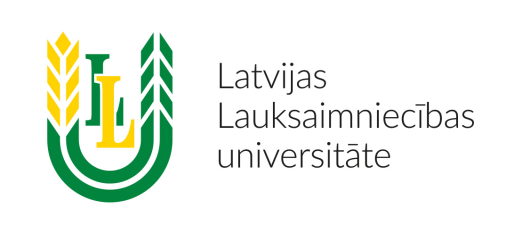 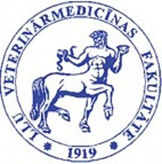 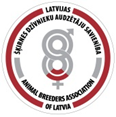